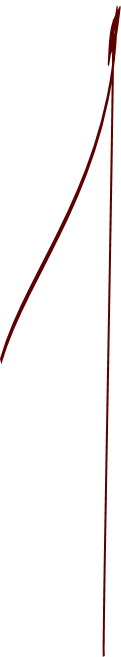 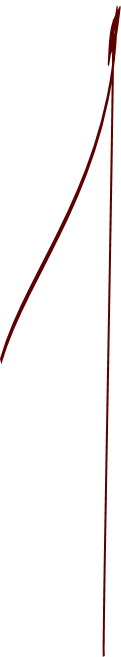 CHÀO MỪNG CÁC CON
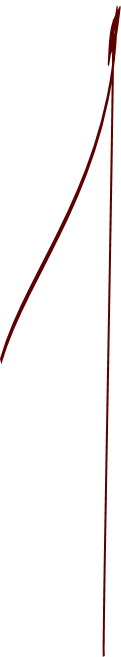 ĐẾN VỚI TIẾT TIN HỌC
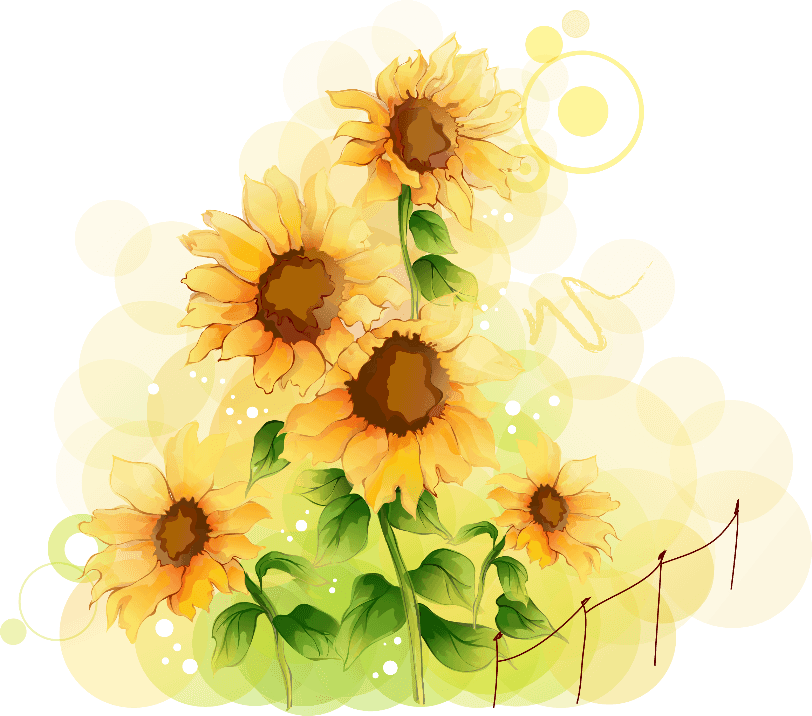 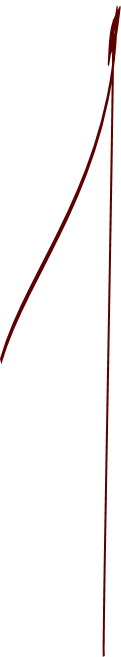 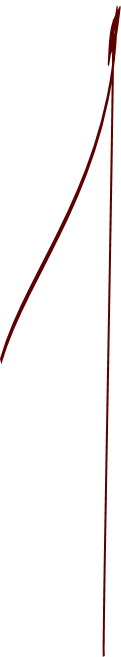 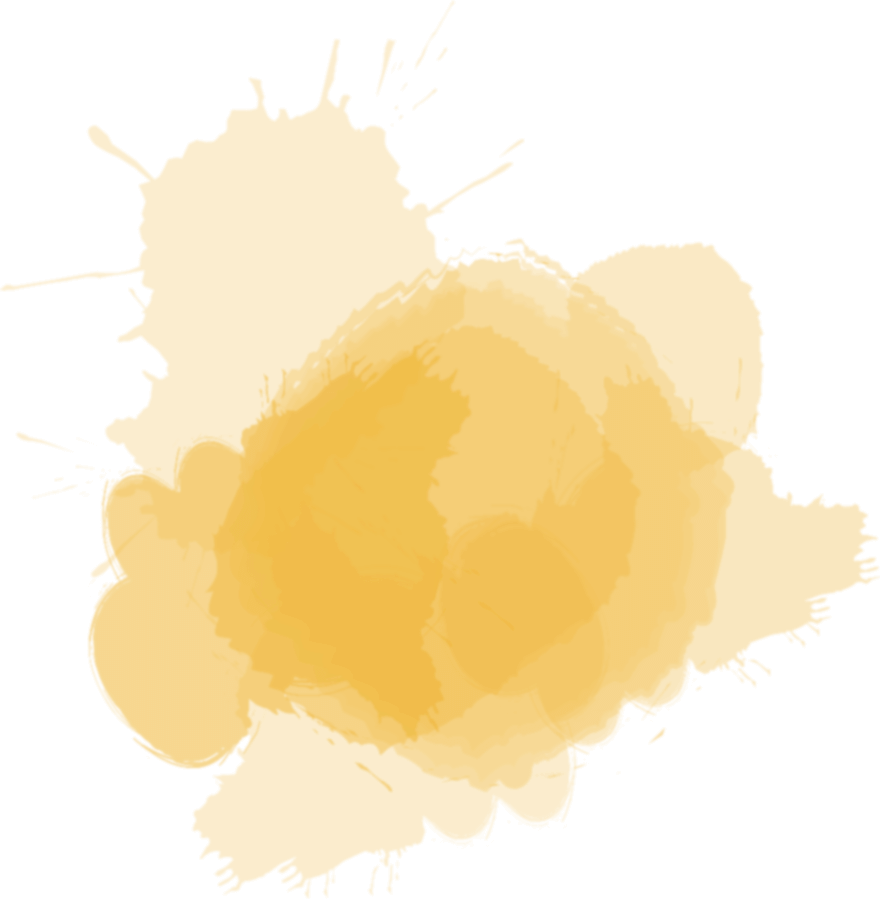 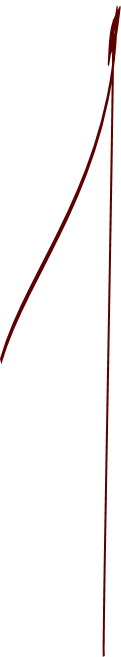 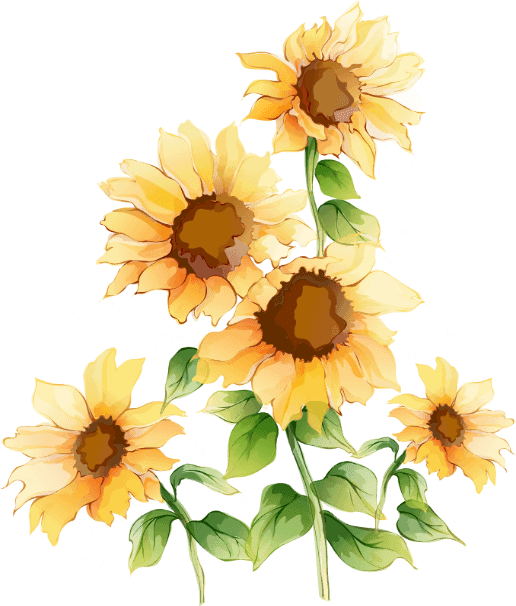 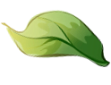 KHỞI ĐỘNG
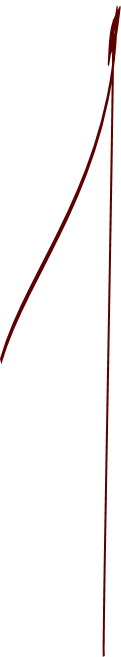 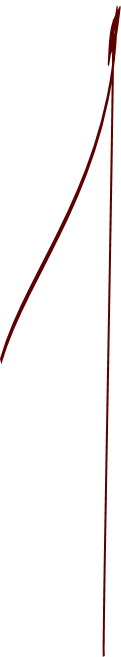 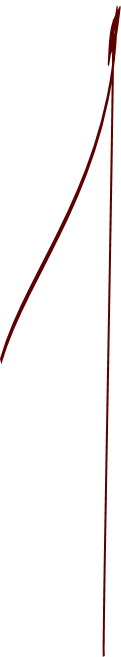 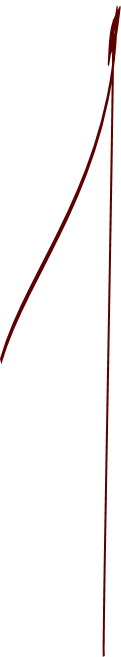 Câu 1: Đâu là biểu tượng của thư mục?
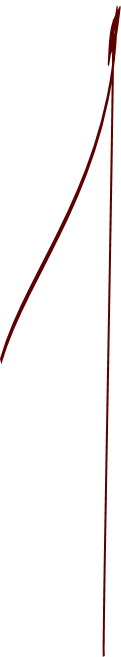 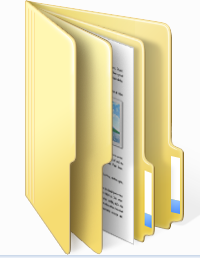 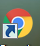 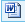 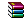 .
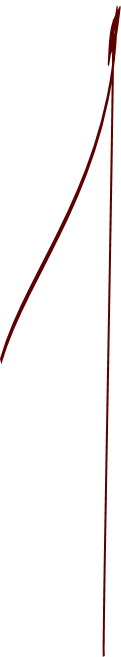 D
C
A
B
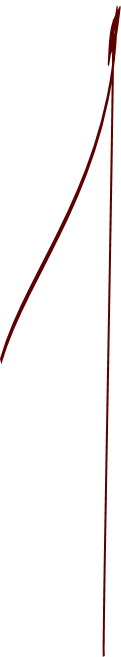 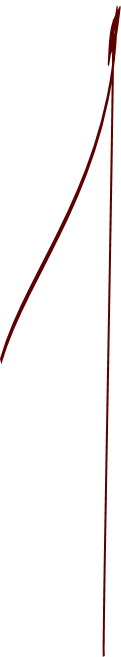 Câu 2: Biểu trượng nào sau đây là biểu tượng của phần mềm soạn thảo Word?
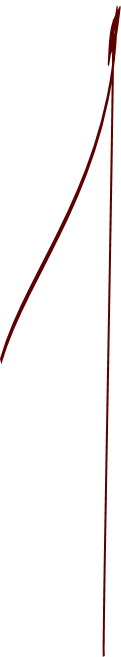 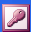 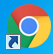 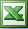 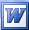 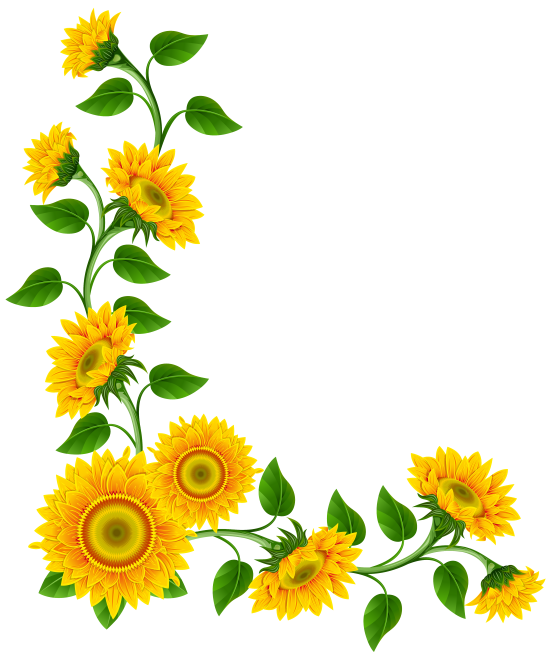 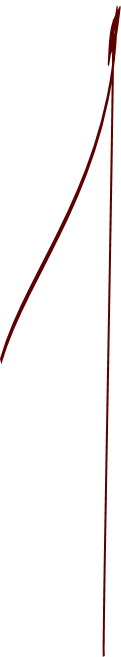 D
C
B
A
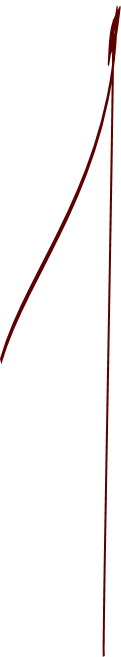 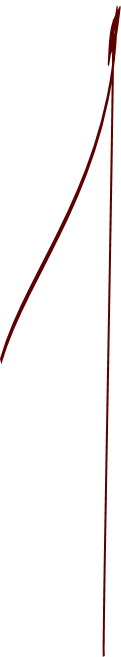 Câu 3. Để lưu văn bản, ta thực hiện thao tác nào sau đây?
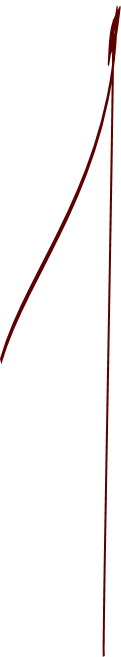 B. 
Ctrl + S
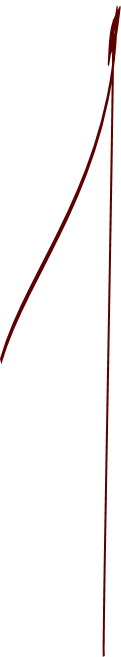 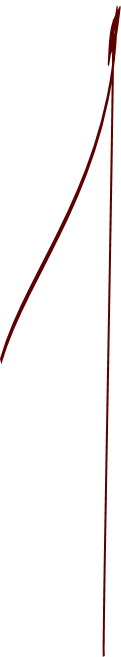 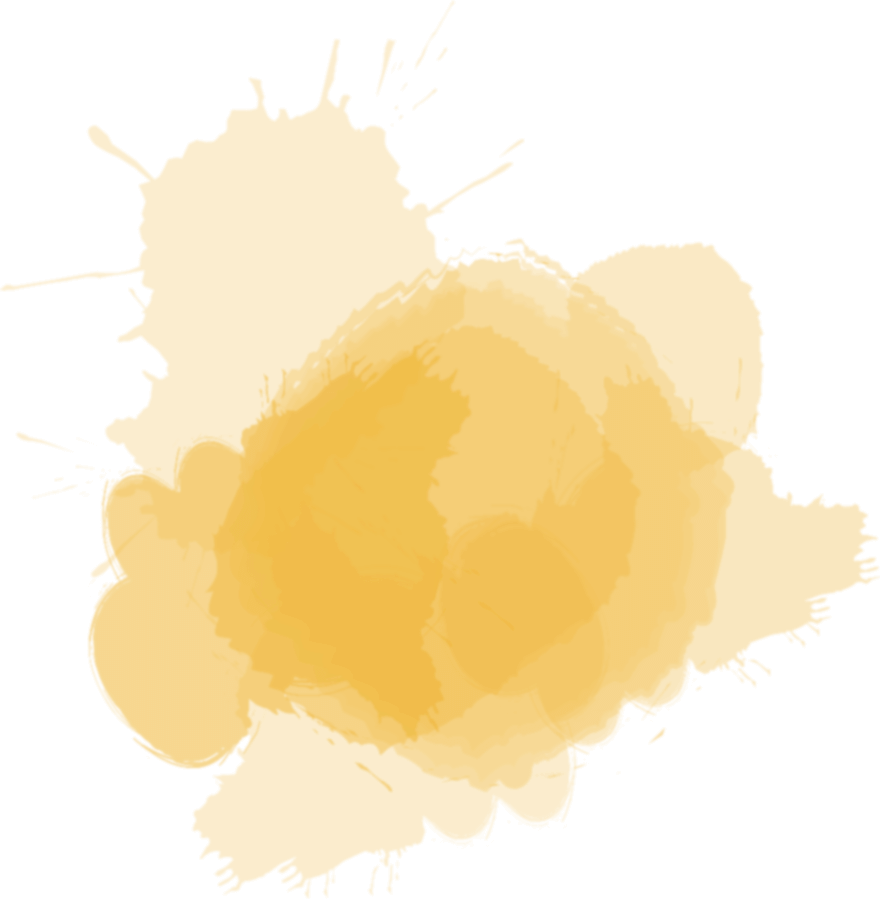 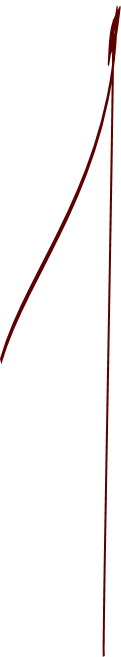 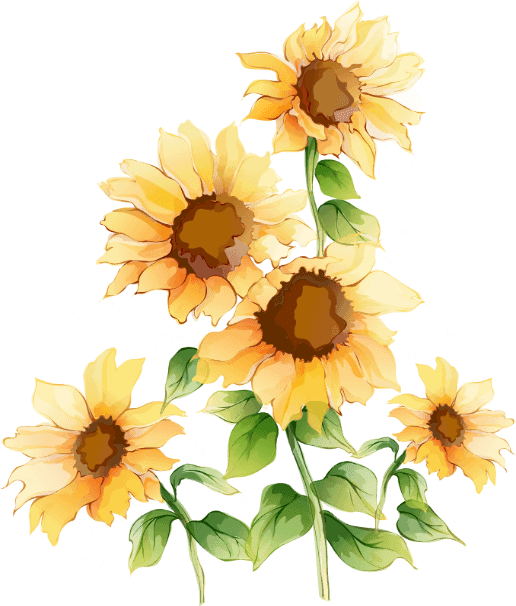 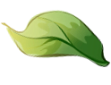 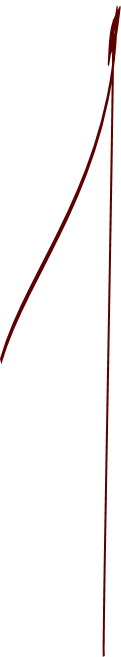 KHÁM PHÁ
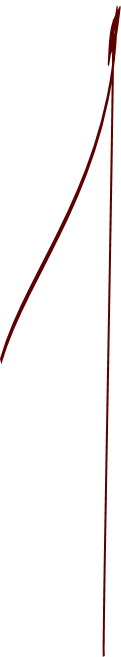 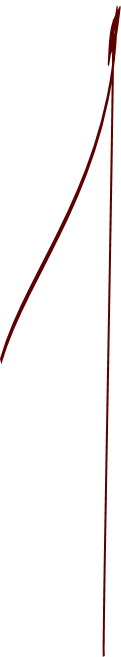 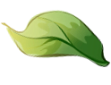 01. TẠO TỆP
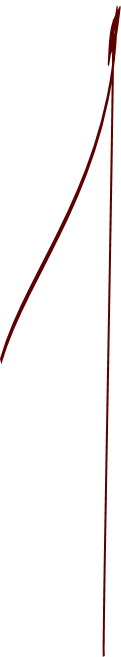 a. Tạo thư mục trong ổ đĩa D
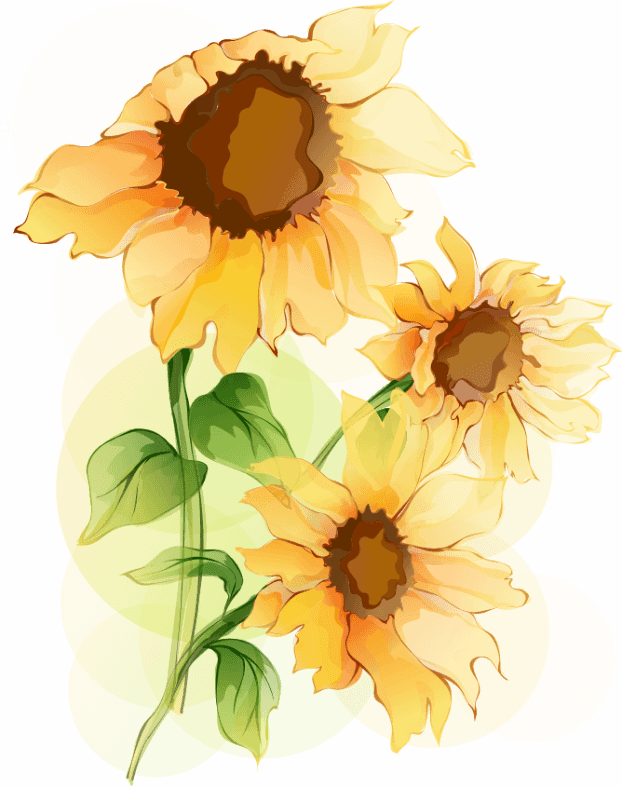 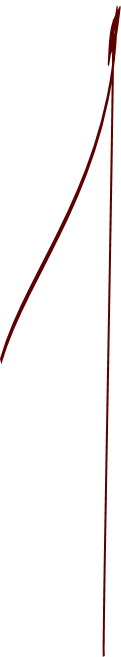 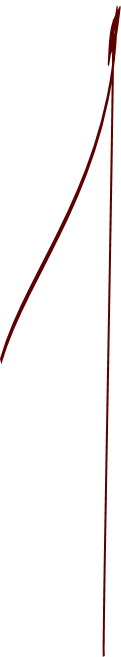 b. Khởi động chương trình soạn thảo văn bản Word, soạn và trình bày nội dung sau vào trang soạn thảo rồi lưu vào thư mục HOCTAP với tên là baisoan.
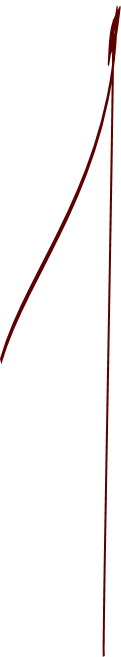 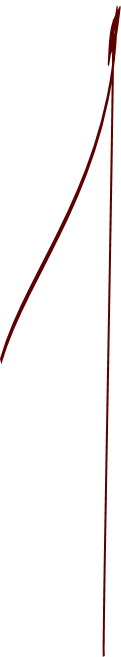 Không có việc gì khó
Chỉ sợ lòng không bền
Đào núi và lấp biển
Quyết chí ắt làm nên
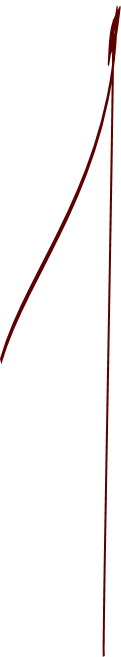 c. Khởi động chương trình Paint, vẽ hình vuông rồi lưu vào  thư mục HOCTAP với tên là hinhvuong.
d. Khởi động chương trình PowerPoint, tạo bài trình chiếu có 1 trang, gõ tên, ngày, tháng, năm sinh của em vào trang trình chiếu rồi lưu vào thư mục HOCTAP với tên là gioithieu
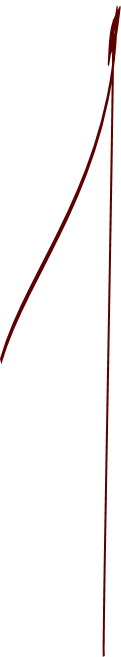 02. PHÂN BIỆT TỆP VÀ THƯ MỤC
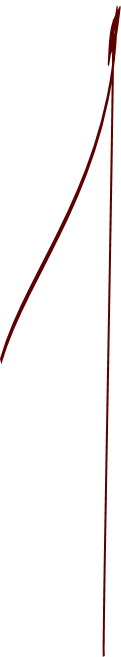 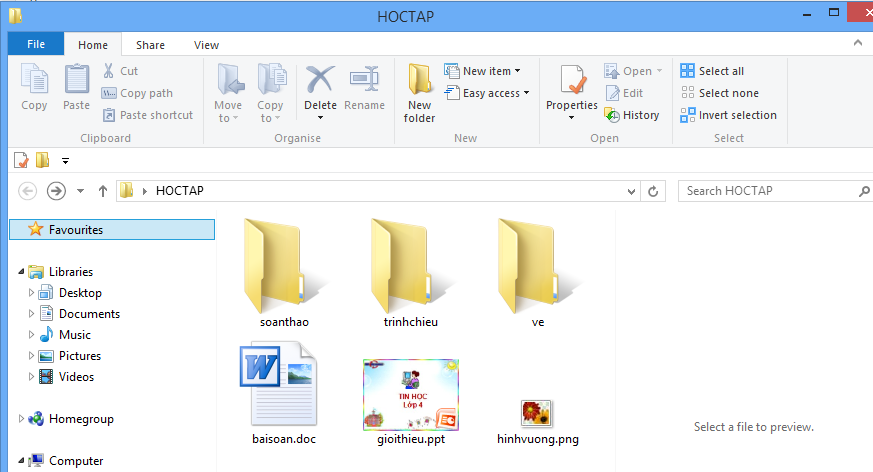 Thư mục HOCTAP đang mở
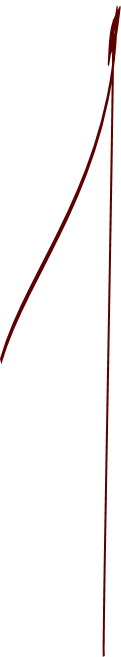 Các thư mục
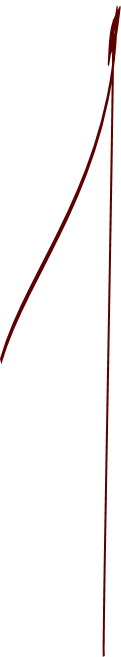 Các tệp
tên tệp
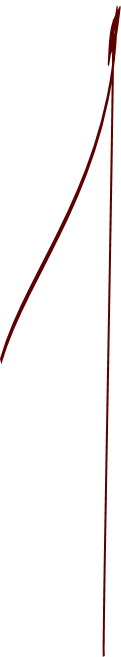 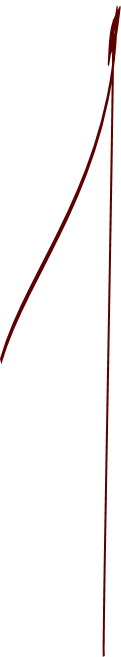 Tệp là: tập hợp của thông tin trong một chương trình được đặt tên.
Ví dụ: tệp văn bản (word), tệp hình vẽ(paint). 
- Thông tin được lưu trong tệp. Mỗi tệp có một tên để phân biệt và có biểu tượng khác nhau.
- Tệp được sắp xếp trong các thư mục
Chú ý : Không được dùng các ký tự sau khi lưu tên tệp: 
\ / : * “,” < >
Thư mục là: một dạng tệp tin đặc biệt có tác dụng như là ngăn chứa được dùng quản lý trong việc sắp xếp các tệp tin và thư mục con(sub folder)
Chú ý: Tệp tin không chứa được các thư mục.
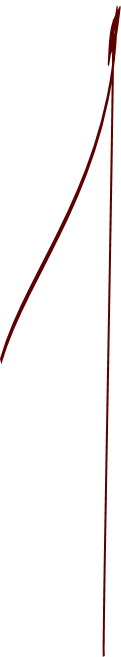 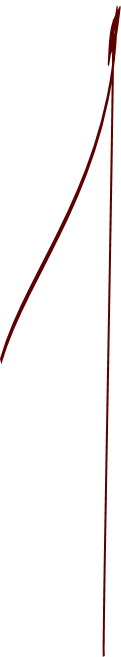 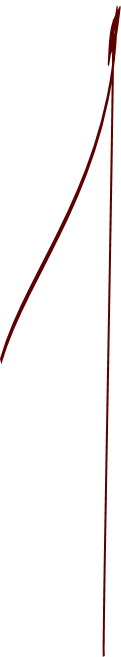 TÊN TỆP:
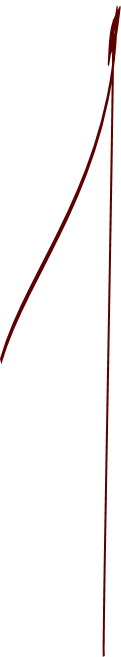 Gồm 2 phần: PHẦN TÊN. PHẦN MỞ RỘNG
PHẦN TÊN do người tạo đặt
PHẦN MỞ RỘNG do máy tự động thêm vào.
Phần tên
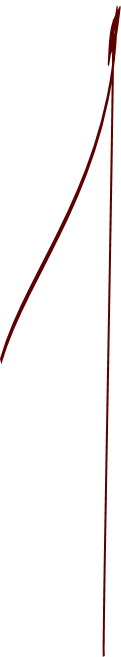 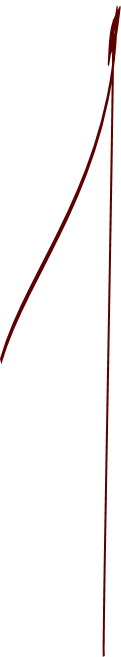 Baitap1.docx
Phần mở rộng
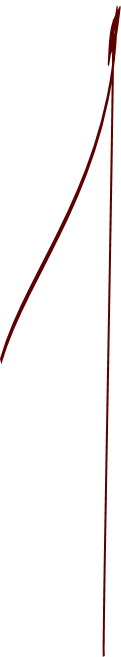 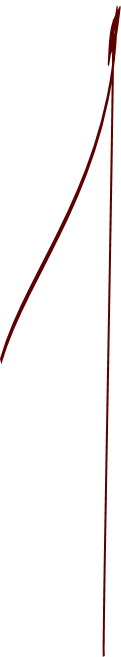 Điền tên thư mục con và tên tệp trong thư mục HOCTAP vào bảng sau:
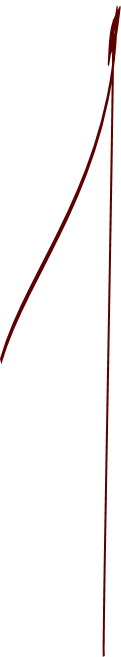 Baisoan
Soanthao
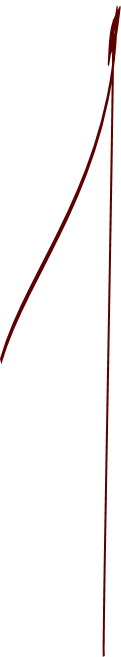 Gioithieu
Trinhchieu
Hinhvuong
Ve
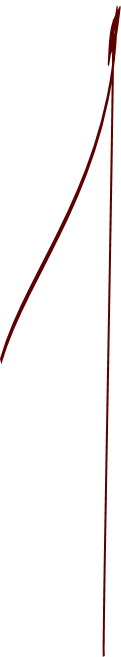 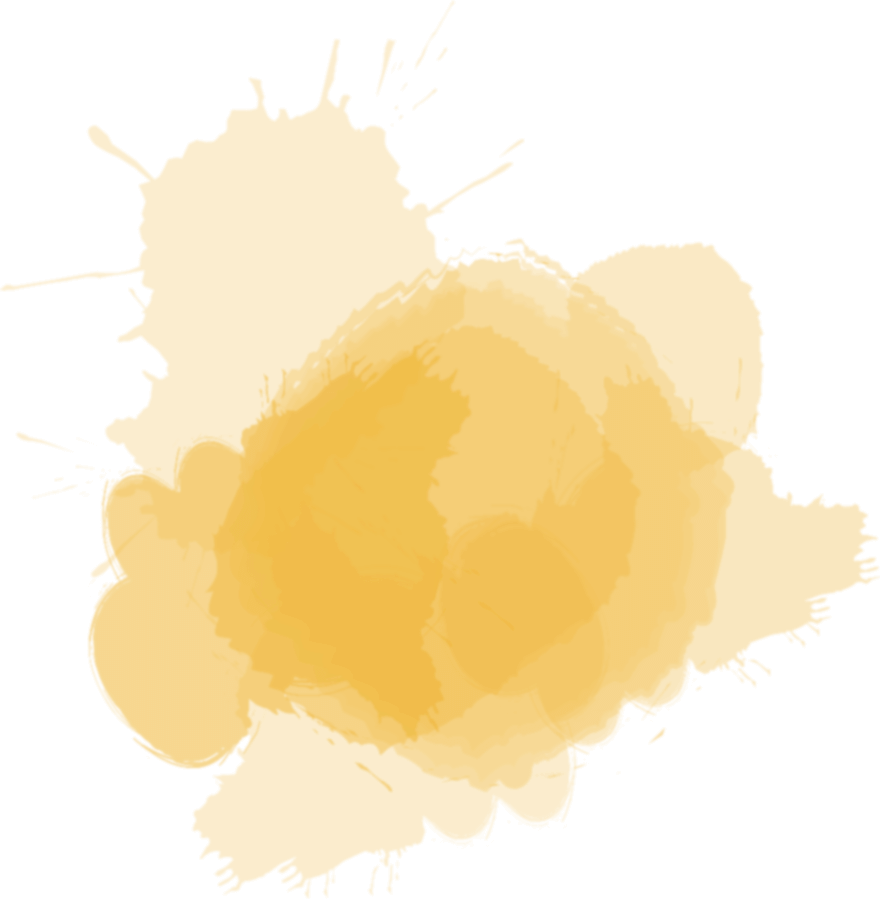 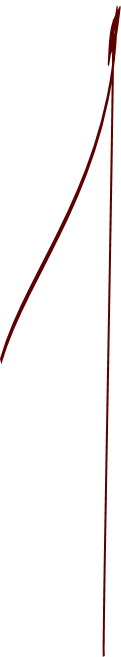 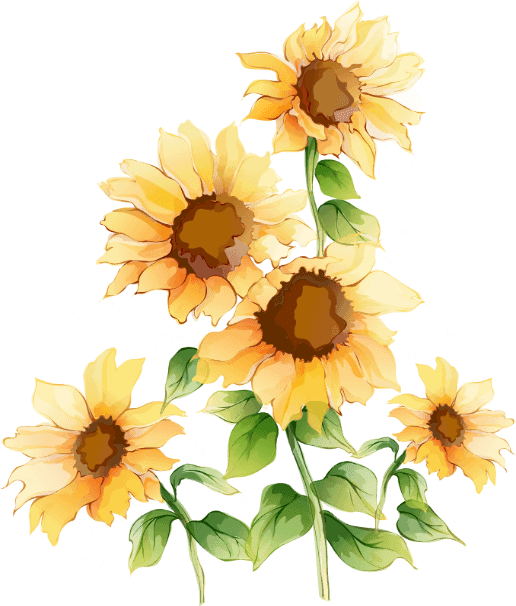 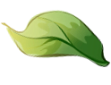 LUYỆN TẬP
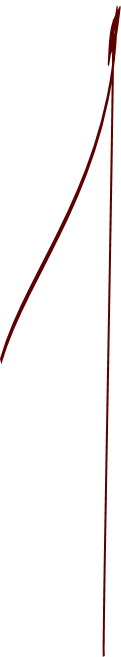 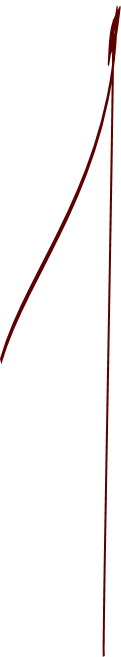 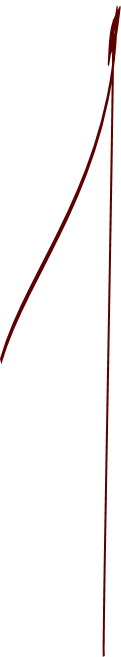 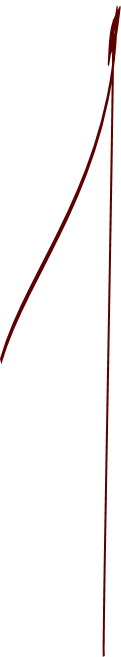 x
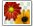 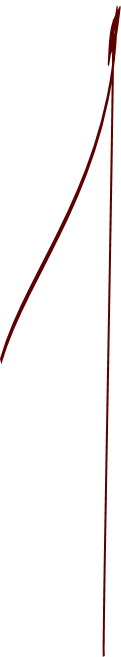 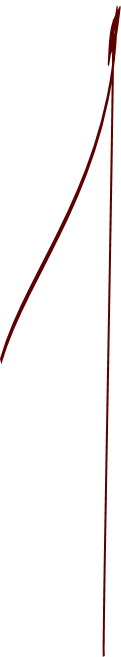 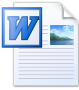 x
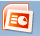 x
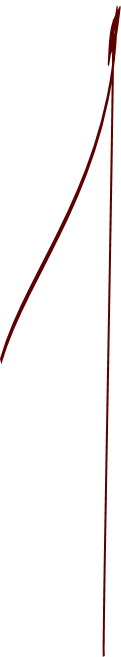 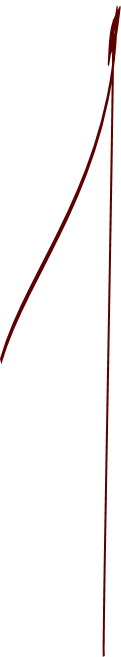 2. Em hãy viết phần tên và phần mở rộng của các tệp tương ứng vào bảng sau:
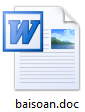 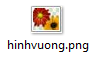 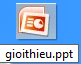 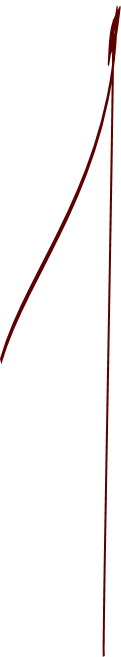 gioithieu
Baisoan
hinhvuong
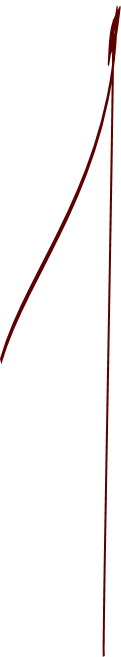 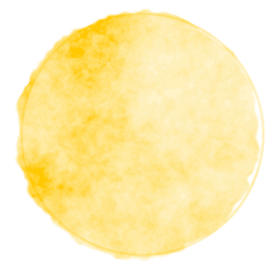 ppt
png
doc
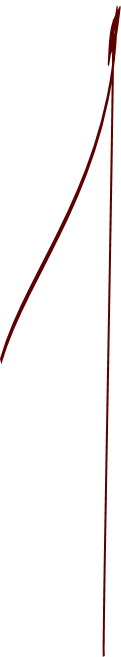 GHI NHỚ
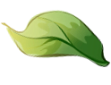 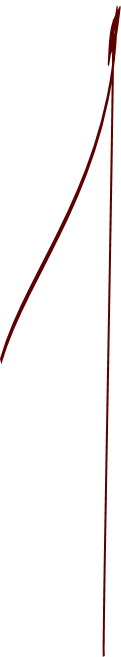 Mỗi một tệp được đặt tên riêng
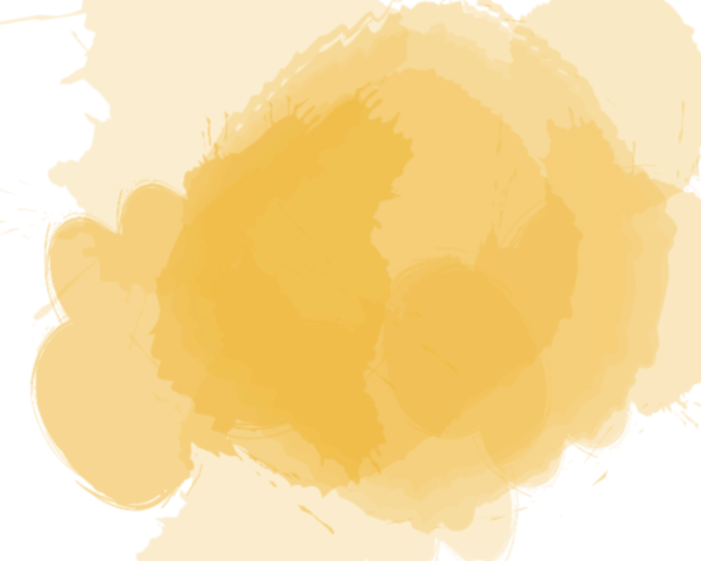 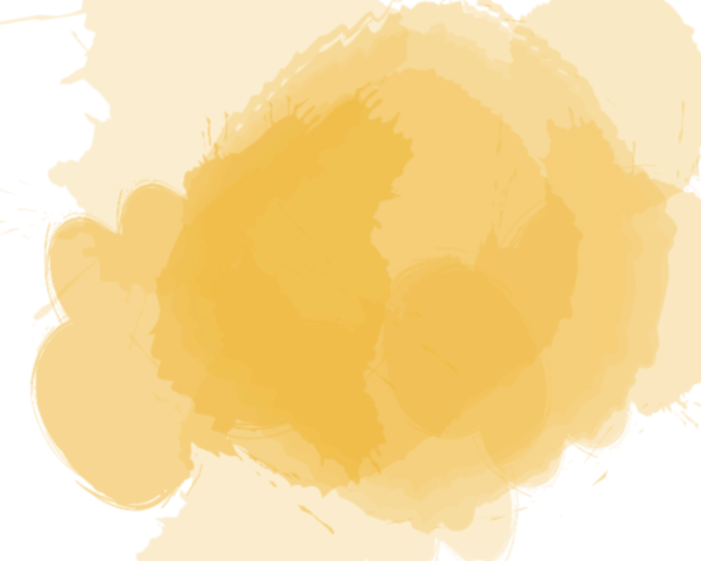 Tên tệp gồm hai phần, phần tên và phần mở rộng, được cách nhau bởi dấu hai chấm.
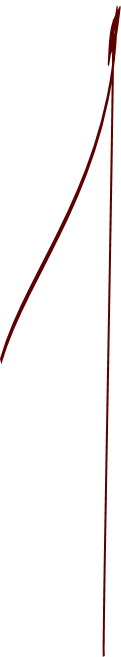 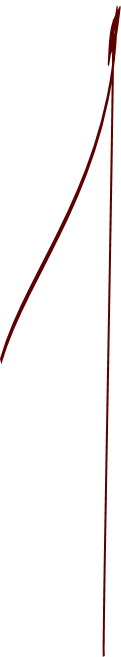 Mỗi loại tệp có một biểu tượng khác nhau
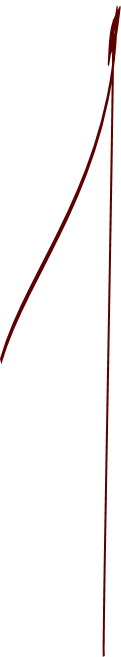 DẶN DÒ
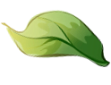 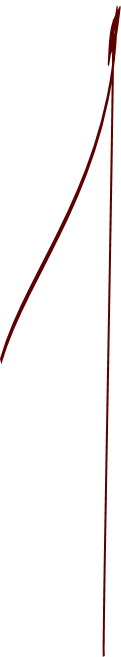 Thực hành lại bài 1- SGK  trang 12
Đọc trước bài: 
Các thao tác với tệp
Làm bài tập 1 đến 5- SBT  trang 5, 6
(Khuyến khích)
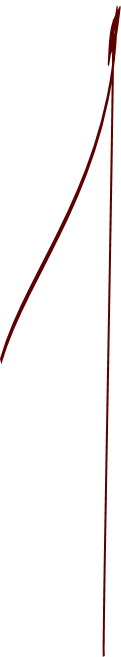 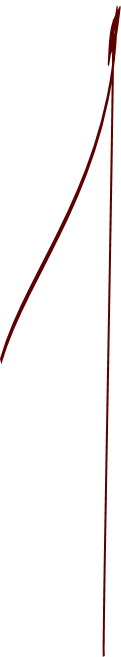